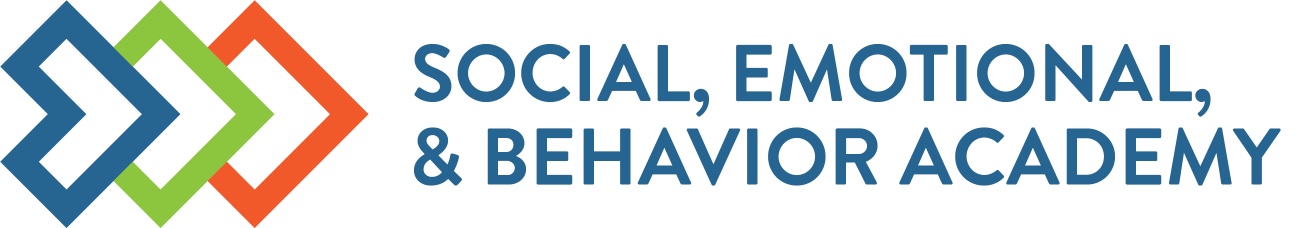 PBIS Coaches’ TrainingYear 3 – February 24-25
Insert Trainer Names
Created from content from the National Technical Assistance Center on Positive Behavioral Interventions and Supports U.S. Department of Education, Office of Special Education Programs and Office of Elementary and Secondary Education
with support from NEPBIS Network, May Institute, & Broad Reach Consulting
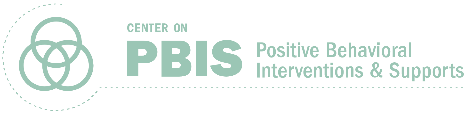 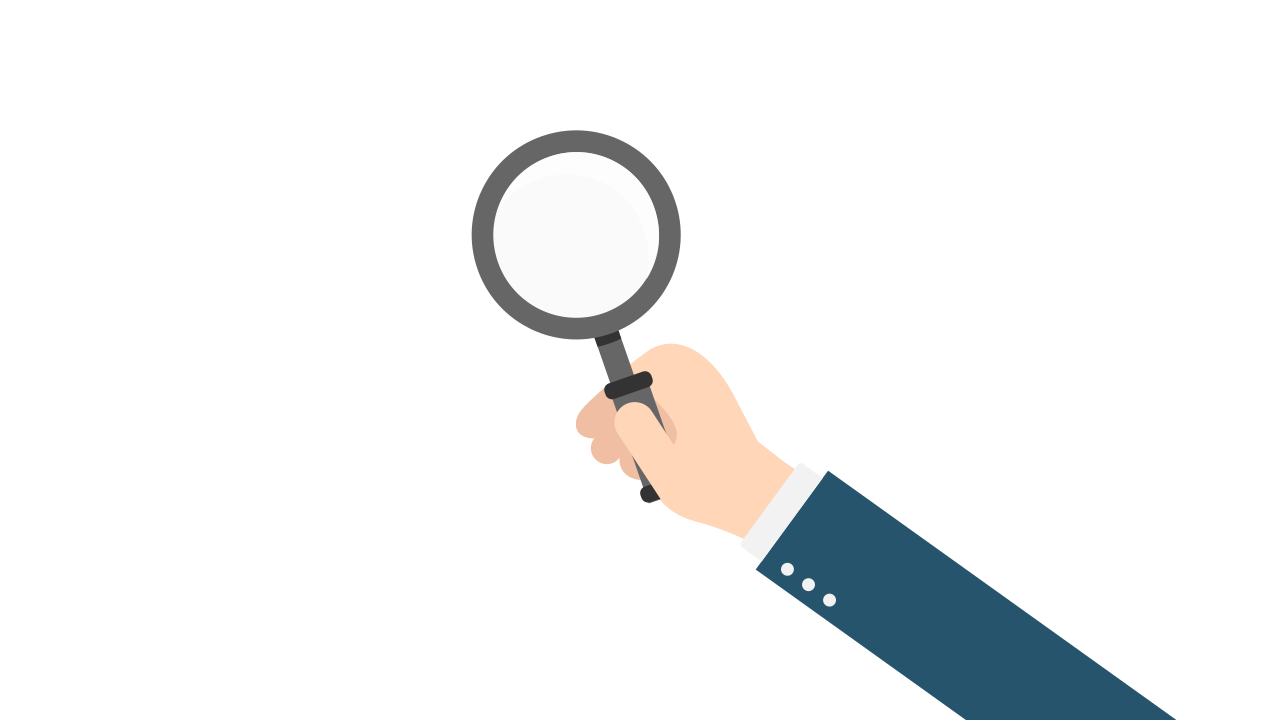 EXPECTATIONS
ACTIVITY: ATTENDANCE
Scan QR code on the left or follow the URL posted in the chat to access the online attendance survey Follow prompts to enter attendance information
Notify trainers if you require assistance (e.g., identifying your cohort or cohort group)
Certificates of Attendance will be sent in February and June.  Attendance records and Zoom log in will be use as verification
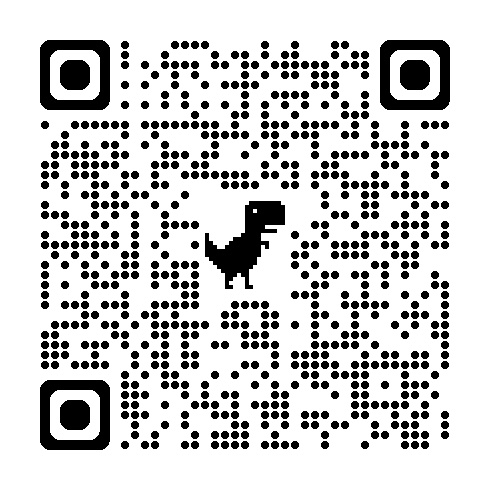 1 minute
[Speaker Notes: TRAINERS – QR Code is updated

Post a link to the attendance survey (below) in the chat for those who do not use the QR code on the slide: 

https://docs.google.com/forms/d/e/1FAIpQLSf-la8kZA-l6ZXIR48DsDhimdXqFAX2d8Cw6xIXio0UxScqvw/viewform]
Mark your calendars now to join us at the 
14th Annual NEPBIS LEADERSHIP FORUM 
May 15-16, 2025 
Mystic, CT
https://nepbis.org/forum/
ANNOUNCING OUR KEYNOTE PRESENTERS
PRE-CONFERENCE WORKSHOPS on MAY 14th
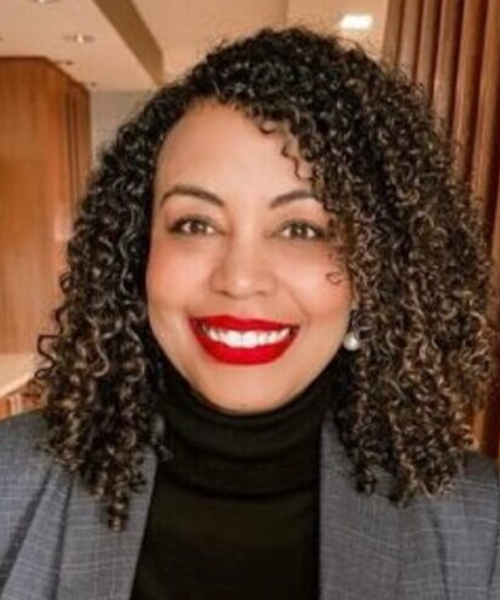 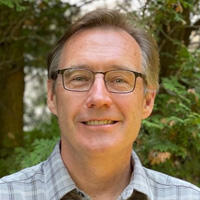 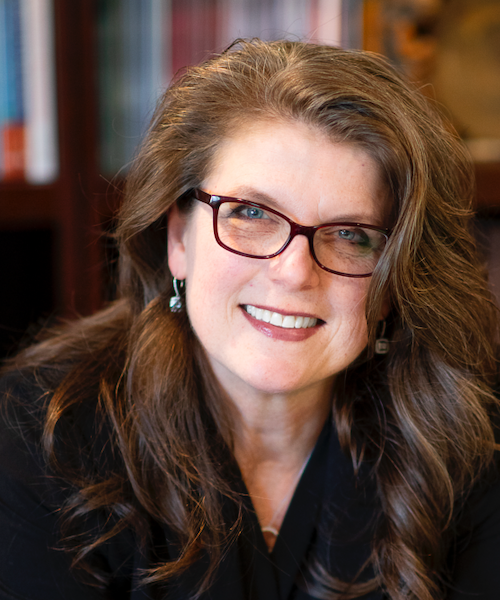 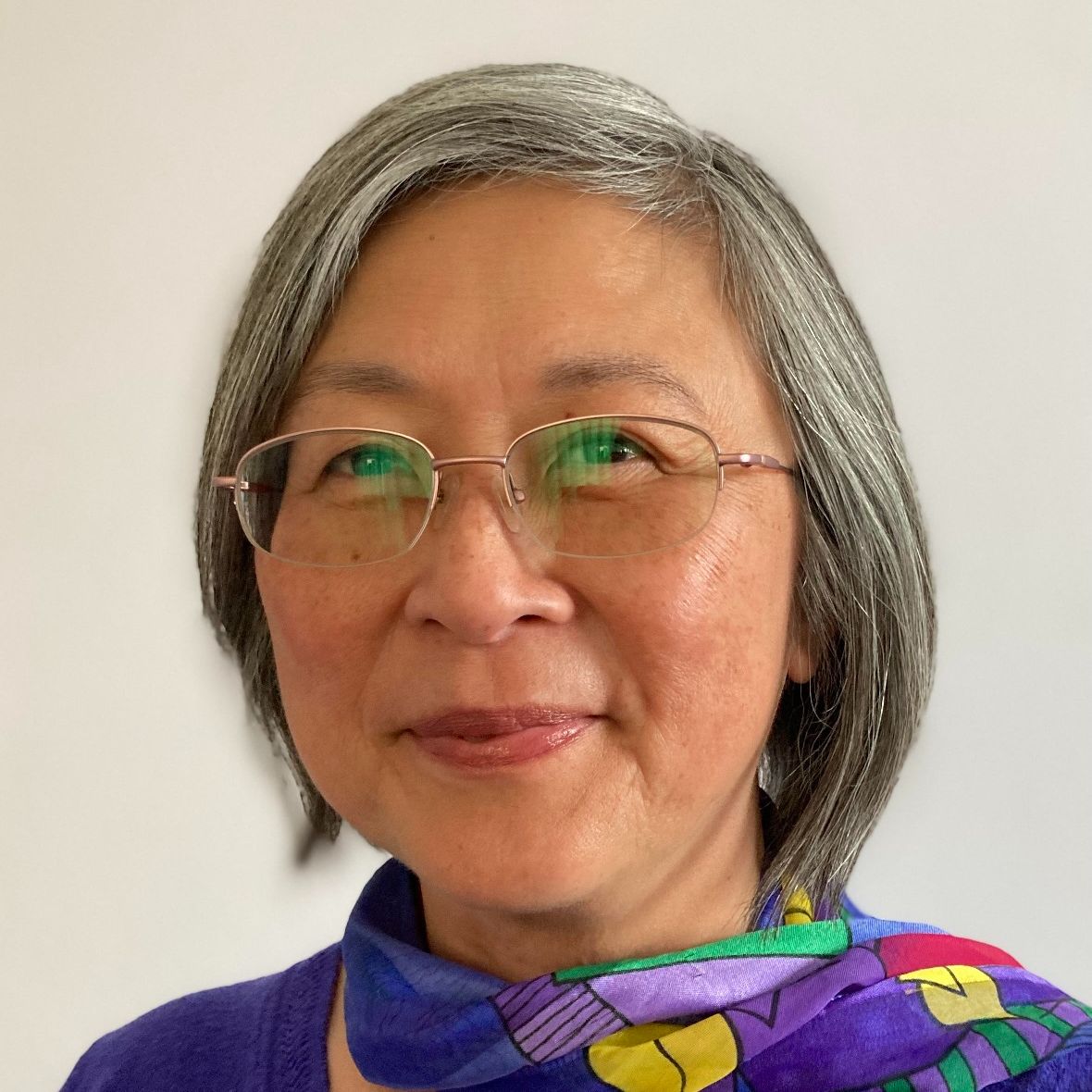 Come learn about how to improve attendance 
through your PBIS framework!
Steve Goodman, Ph.D.
Cecelia Leong, M.P.P.
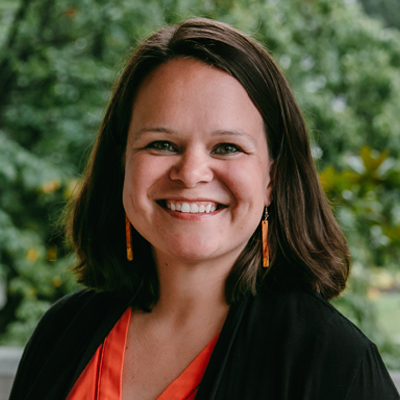 This workshop will focus on student voice as a critical component of PBIS implementation.
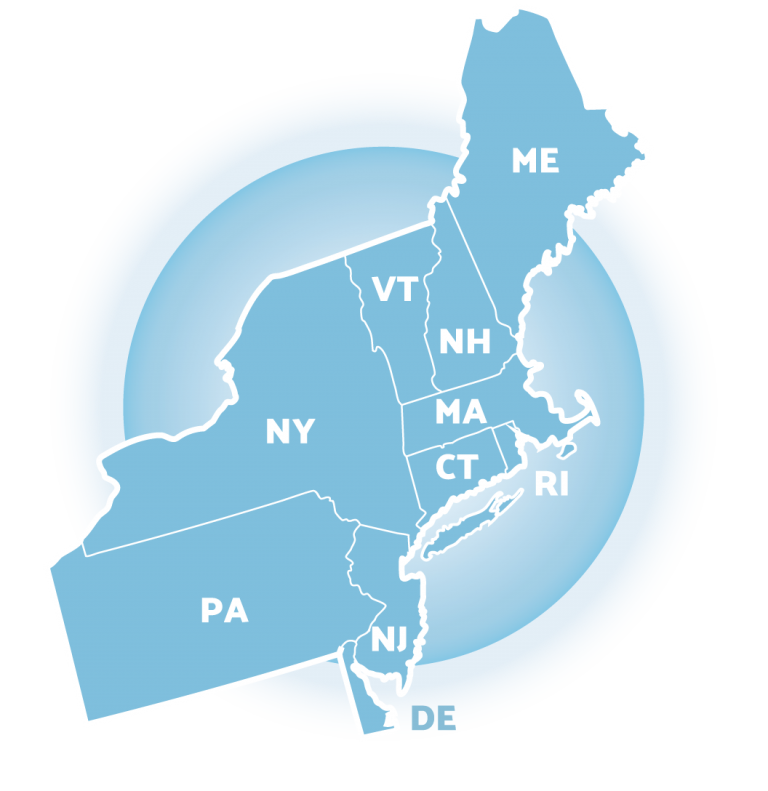 Kathleen Lynne Lane, Ph.D., BCBA-D, CF-L2
Clynita Grafenreed, Ph.D.
Sara Estrapala, Ph.D.
Agenda & Coaches' Tasks
HELPFUL RESOURCES
RESOURCES:
Beginning to Address Equity in Tier 1 Systems
Integrated TFI Companion Guide
Culturally Responsive Field Guide
Discussing Race, Racism, and Important Events with Students
Centering Equity within the PBIS Framework: Overview and Evidence of Effectiveness
Implicit Bias Video
Vulnerable Decision Points Worksheet
Poster Session Directions and Examples
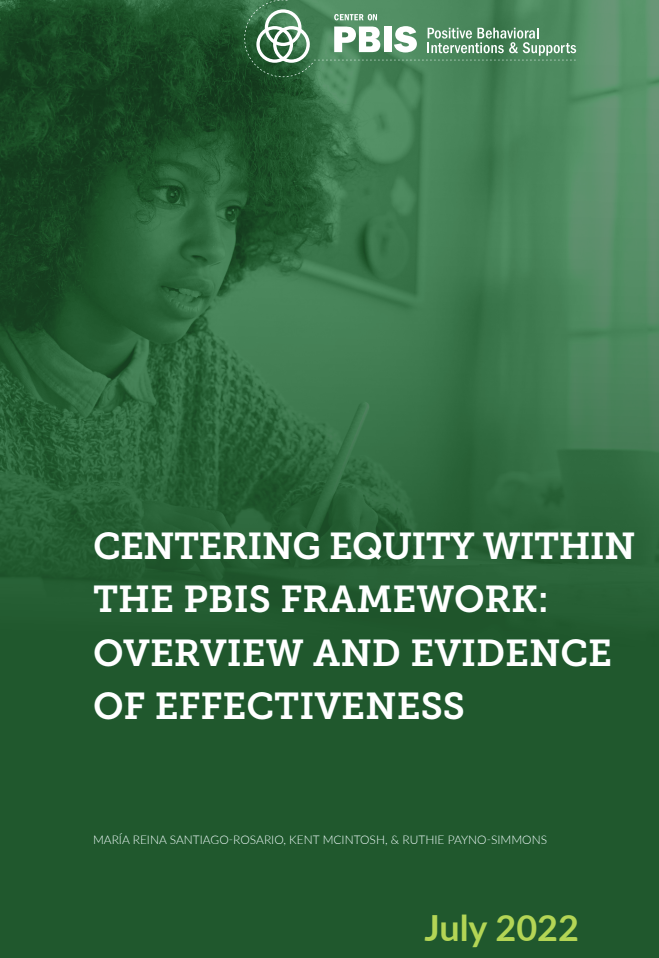 [Speaker Notes: RESOURCES:
Centering Equity within the PBIS Framework: Overview and Evidence of Effectiveness: https://sebacademy.edc.org/centering-equity-within-pbis-framework-overview-and-evidence-effectiveness 
Beginning to Address Equity in Tier 1 Systems: https://sebacademy.edc.org/beginning-address-equity-tier-1-systems 
Discussing Race, Racism, and Important Events: https://sebacademy.edc.org/discussing-race-racism-and-important-current-events-students-guide-lesson-plans-and-resources 
Integrated TFI Companion Guide -https://sebacademy.edc.org/integrated-tiered-fidelity-inventory-companion-guide
Culturally Responsive Field Guide -https://sebacademy.edc.org/pbis-cultural-responsiveness-field-guide
Poster Session Examples and Directions https://sebacademy.edc.org/poster-session-direction-and-examples
Implicit Bias Video - https://www.youtube.com/watch?v=ucEAcIMkS0c 
Vulnerable Decision Points (VDP) Worksheet - https://sebacademy.edc.org/vulnerable-decision-points-vdp-worksheet]
Glows & Grows:Family School Partnerships and TFI
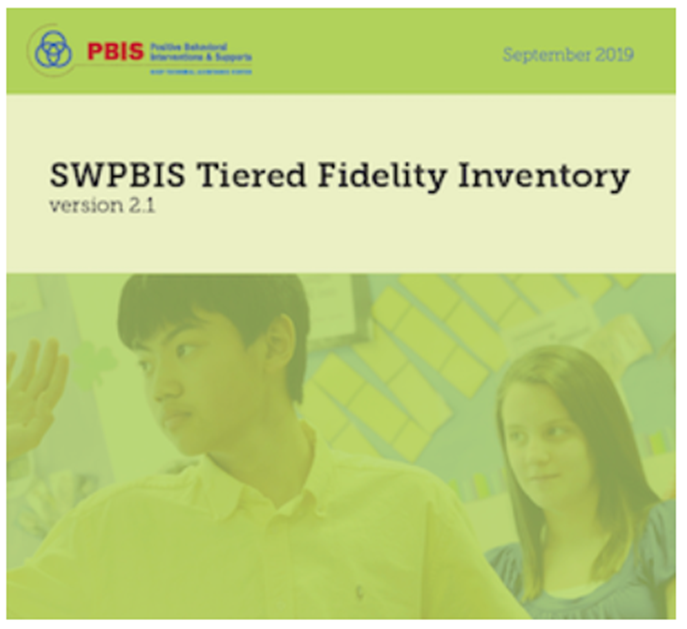 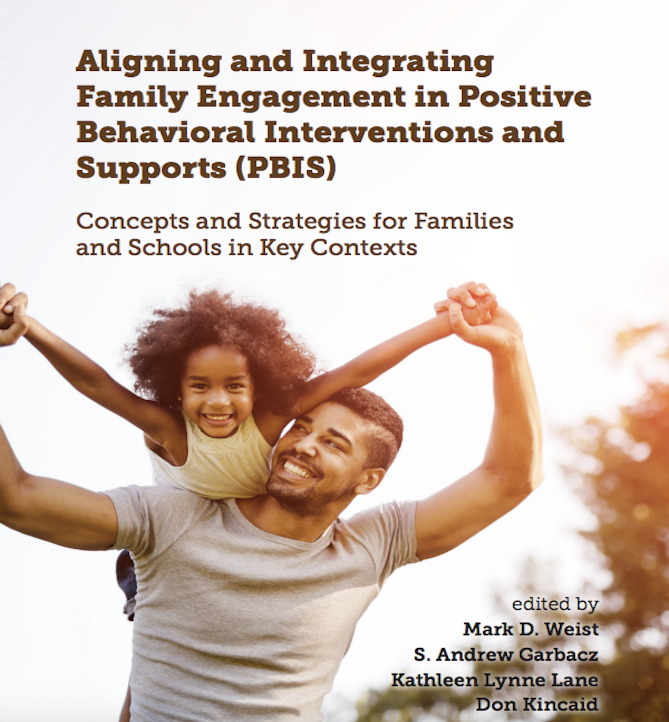 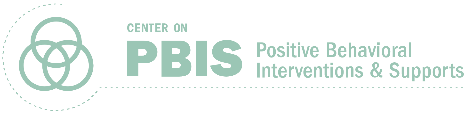 [Speaker Notes: 12:30]
What are the foundational elements of family engagement?
(Center on PBIS, 2022)
DISCUSSION: FAMILY-SCHOOL PARTNERSHIPS
Did you complete the Family School Practices survey with your team?

How can we promote more shared decision making with our families?

What are your next action items that you discussed with your team?

What is one thing you want to work on from your TFI Results?
10 minutes
Whole Group
[Speaker Notes: Link to School Family Practices Survey: https://sebacademy.edc.org/family-school-practices-survey
Family School Practices Survey: https://uconn.co1.qualtrics.com/jfe/form/SV_4U9QPw9ASvLr83z]
PBISResource Spotlight:Discussing Race, Racism, and Current Events with Students
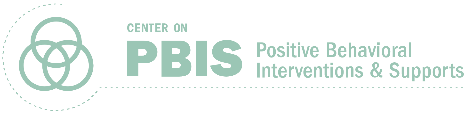 [Speaker Notes: https://sebacademy.edc.org/discussing-race-racism-and-important-current-events-students-guide-lesson-plans-and-resources]
Discussing Race, and Racism...
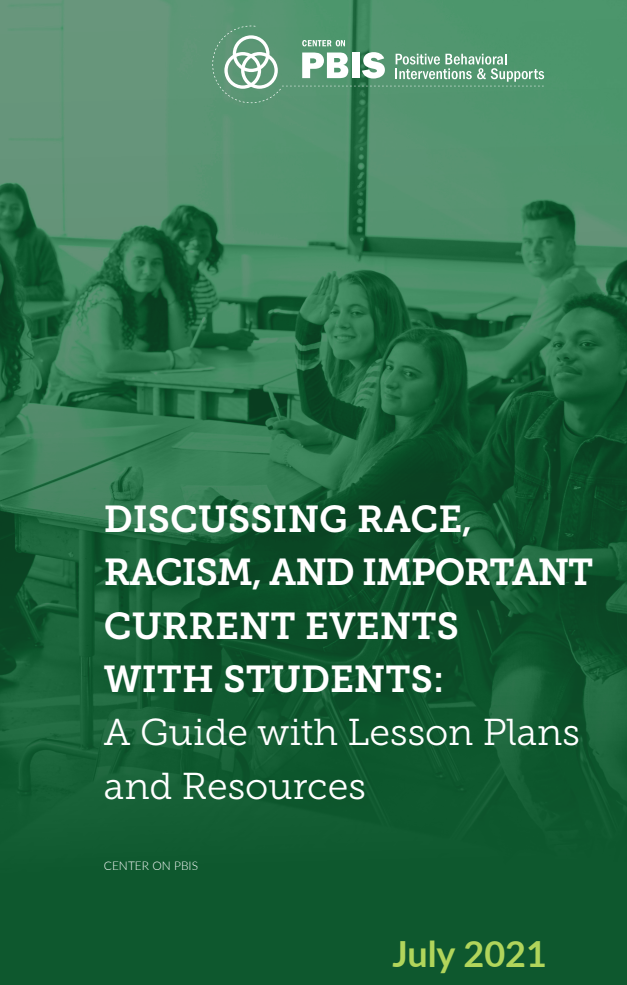 This guide is intended to increase the frequency and quality of conversations about race, racism, and current events regarding race in K-12 classrooms to support students and provide voice and self-reflection.
Sections to take note...
Embed this work within existing systems
Build knowledge and expertise
Create an installation plan
Implement and monitor progress
[Speaker Notes: Resource Link: https://sebacademy.edc.org/discussing-race-racism-and-important-current-events-students-guide-lesson-plans-and-resources]
DISCUSSION: Discussing Race, and Racism...
Independently Review the article and chat with your co-coaches (15 minutes)
Whole group discussion of common take aways (10 minutes)
How could this document be shared with your team and integrated into your current equity work.
5 Minutes
10 minutes
10 minutes
Independ Review
Coach Review/Chat
Whole Group
[Speaker Notes: https://sebacademy.edc.org/discussing-race-racism-and-important-current-events-students-guide-lesson-plans-and-resources]
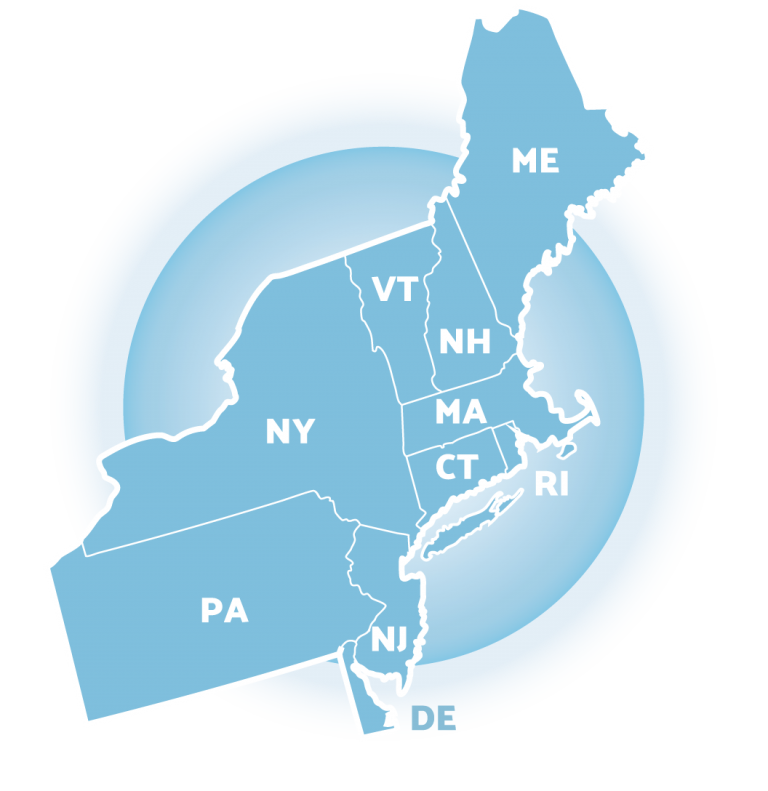 Big Idea Check-in: Vulnerable Decision Points and Risk Ratio
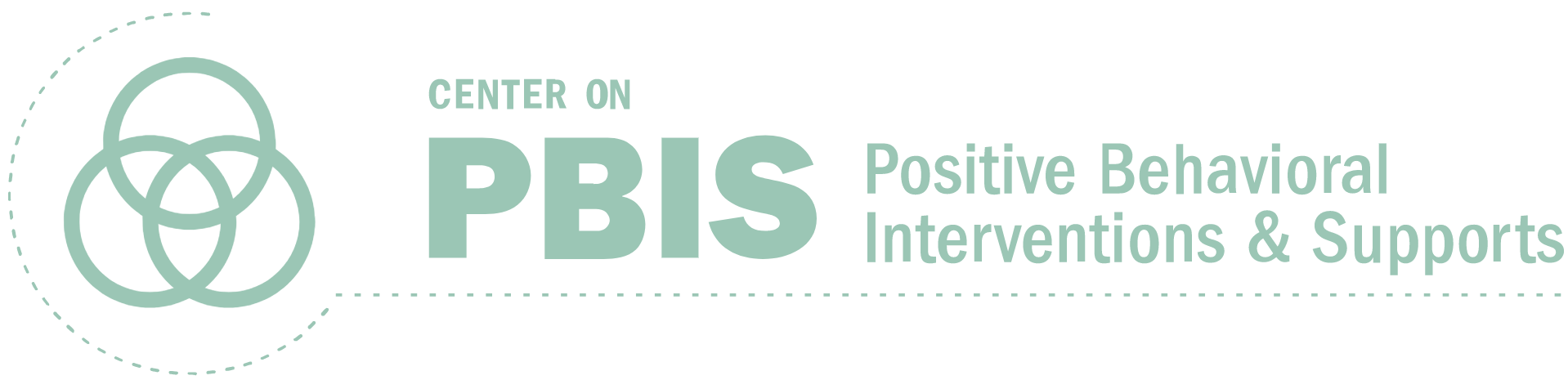 [Speaker Notes: TRAINER NOTE: This information was provided to coaches and teams last month. As this is review, please go through the slides at a quicker pace unless coaches have questions. Focus on the discussions and please express to the coaches that the importance of reviewing this information as part of a coach community is to now learn from each other about how to support more disaggregation with our data together. 
So in a sense, last month was within teams, this month will be cross school discussions with this important feature.]
What is Implicit Bias?
Unconscious, automatic

Based on stereotypes
We all have it (even those affected by it)
Generally, not an indication of what we believe or would endorse

More likely to influence:
Snap decisions
Decisions that are ambiguous
Implicit Bias in Early Learning(Gilliam et al., 2016)
[Speaker Notes: Youtube link: https://www.youtube.com/watch?v=ucEAcIMkS0c]
A Multi-Dimensional View of Bias
Disproportionate Discipline
Racial Bias
What discipline decisions are influenced by implicit bias?

Unmute or type in chat
SITUATION
[Speaker Notes: TRAINER NOTE:
This simplified model of the research indicates that racial bias, even when it is implicit, has a direct and disproportionate impact on student discipline outcomes.
But this model has 2 problems:
1. it focuses solely on one variable that has been shown in many studies to be highly resistant to change (Racial bias)
2. fails to consider contextual variables that may be as critical to biased decision making but are much more malleable.

CLICK

However, when we recognize that the context or situation can influence someone’s response and that individuals may selectively show racial bias in different decision situations, we develop a multidimensional view of bias that can be altered with intervention. For example, a teacher may make more equitable discipline decisions at the start of the day but be more likely to send students of color to the office at the end of the day]
Decision Points
What is a VULNERABLE Decision Point?
What is an EQUITABLE Decision Point?
A specific decision that is more vulnerable to the effects of implicit bias.  Some student groups show an inequitable distribution of discipline referrals
Two parts:
Elements of the SITUATION
The person’s DECISION STATE (internal state)
A specific decision in which school/district data shows LITTLE TO NO disproportionality.

All student groups show equity in receiving a discipline referral for a specific behavior.
VDPs from National ODR Data
Subjective problem behavior
Defiance, Disrespect, Disruption
Major vs. minor

Non-classroom areas
Hallways

Classrooms

Afternoons
ambiguity
LACK OF contact
DEMANDS? Relevance?
fatigue
STEP 1: Identify vulnerable decision points
Disaggregating your data to identify vulnerable decision points:

By looking at data broken down by student type: race/ethnicity, IEP/504 status, EL status, gender, etc. we can find areas where our implicit biases or  might have altered the way we respond to certain students. This is called disaggregation.
EXAMPLE
Can your school’s ODR data be disaggregated?
Are students with disabilities being referred at the same rate?
EXAMPLE 3: ODRS
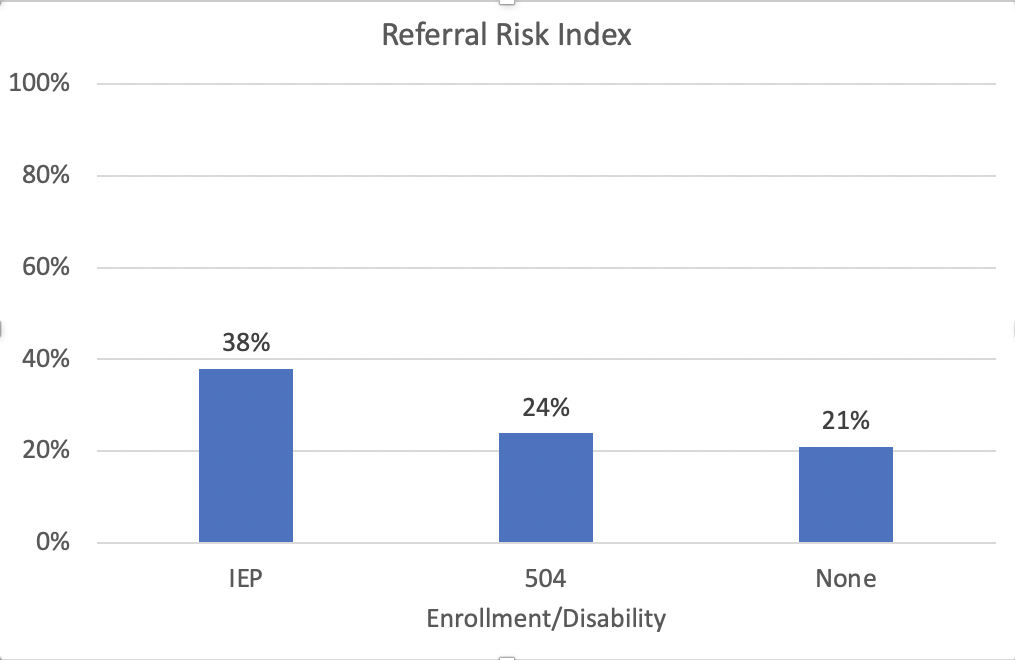 17 of the 45 students with IEPs have a discipline referral, so __?% of students with IEPs have a referral. 
63 of the __ students without a disability have a discipline referral, so 21% of the students without a disability have a referral.
Calculating the Risk Ratio for a Group
The Risk Ratio is the likelihood for a specific group to receive at least one referral when compared to a different group of students. 
Risk Ratio is calculated by dividing the risk of the specific group by the risk of a comparison group.
Teams analyzing this report look to answer the question: For a given group of students, how much more or less likely are they to receive at least one referral than students from another group?
A risk ratio greater than 1.0 indicates higher risk.
A risk ratio less than 1.0 indicates lower risk.
A risk ratio equal to 1.0 indicates an equal risk.
Risk Ratio
Risk Ratio is calculated by dividing the risk index of the specific group by the risk index of a comparison group.
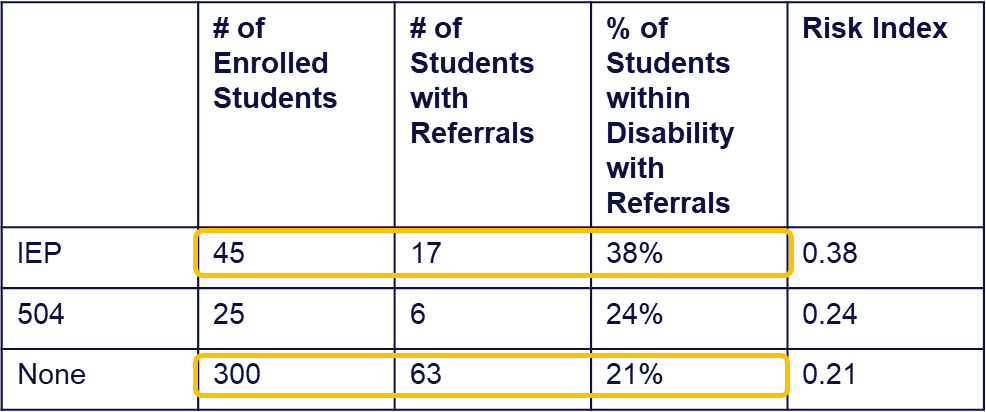 Risk Ratio of students WITH an IEP getting an ODR = 1.8 compared to students with NO IEP (38/21=1.8)

Conclusion:  Students with an IEP are 1.8 times MORE likely to get an ODR than non-IEP students.
A risk ratio greater than 1.0 indicates higher risk.
A risk ratio less than 1.0 indicates lower risk.
A risk ratio equal to 1.0 indicates an equal risk.
STEP 2:  Questions to address disproportionality
Disproportionate referrals or exclusionary discipline
Do staff understand the definitions for behaviors?
Do staff understand the flow chart for behaviors and are they using it consistently with all groups?
Are administrators using progressive discipline for all students in the same way?
Is it time to develop a neutralizing routine? (more on this in March)
Disproportionate chronic absenteeism
Why does this group have higher absenteeism rates? 
Are we applying excused and non-excused absents the same across groups?
How can we support them attending school more frequently?
Disproportionate feelings of safety or belonging
Does this group feel that they belong, are safe, and can succeed at school?
Are there implicit or explicit biases at play?
Can other data (attendance/discipline) shed light on this topic?
[Speaker Notes: Once we find disproportionality we need to ask questions to focus in on the problem before we can start of offer and create solutions. 

We are going to focus on Disproportionate discipline to day.]
Step 2 – Develop a Neutralizing Routine
When you see unwanted behavior or the start of a power struggle, stop and ask yourself:

Is this a VDP? 
What are the elements of the situation?
What is my internal decision state?

If so, use a pre-determined agreed-upon alternative response.
Neutralizing Routines
SELF-ASSESSMENT:
“Am I triggered or agitated?”
SETTING EVENT
ANTECEDENT
CONSEQUENCE
BEHAVIOR
Lack of positive interactions with student

Fatigue
Loud complaints about work (subjective behavior)
Send student to the office (ODR)
Student leaves class 
(escape social interaction)
ALTERNATIVE RESPONSE:
Take a deep breath & model desired behavior.
[Speaker Notes: This is ME (my routine)

“You can’t punish skills into a child”]
If-Then Statement

Brief

Clear Steps

Doable

Interrupts the Chain of Events
Elements of a Good Neutralizing Routine
[Speaker Notes: interruption]
Neutralizing Routine Examples
If I am triggered or agitated, then I will...

Delay a decision until I can think clearly
“See me after class/at the next break”


Reframe the situation
“How do we do that at school?”


Take care of myself
Recognize my upset feelings and let them go
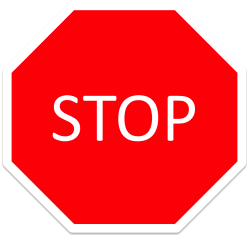 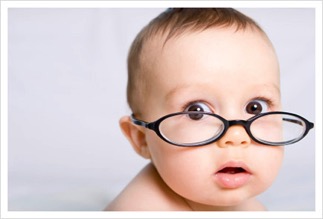 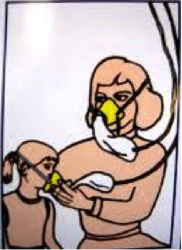 ACTIVITY: Explore Vulnerable Decision Points & Develop a Neutralizing Routine
Individually (5 minutes)
Use the VDP worksheet to:
Identify what you think might be possible VDPs (situations or states) for you?
Determine 1- 2 examples of neutralizing routines that you could use 

Discuss with your group (10 minutes, Team Breakouts) 
What are some common VDPs for adults in schools?
How could you introduce VDPs and neutralizing routines to your colleagues and promote the use of these practices in your school?

Whole group share (5 minutes)
20 minutes
[Speaker Notes: TRAINERS: 
Encourage participants to jot down responses to the individual questions using the Identify Potential VDPs worksheet (link below and in syllabus) prior to sending people to team-based breakout rooms

https://sebacademy.edc.org/vulnerable-decision-points-vdp-worksheet]
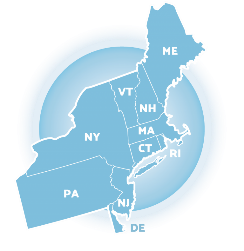 Preparing for March Training: Poster Session!
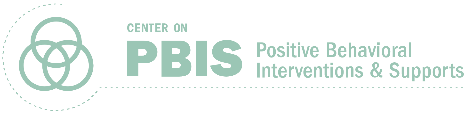 POSTER SESSION
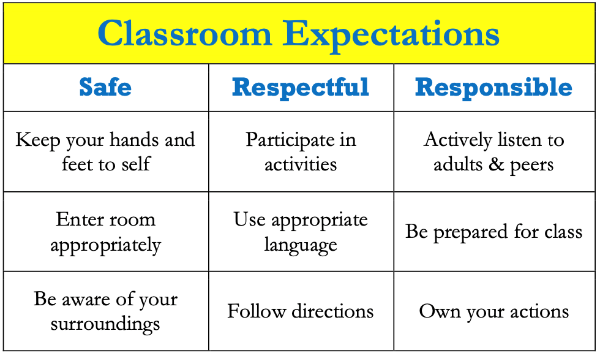 Target Goal:
Share examples of implementation of the PBIS Framework across districts and schools
Structure
Show off! Each school will showcase aspects of your PBIS implementation with other teams
Bring your poster! During March team training, we’ll have space with tables so you can show your posters with others.
Get ideas! Bring ideas back to yourschool for follow up action planning
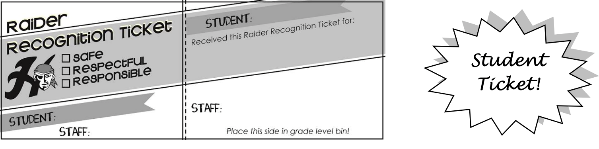 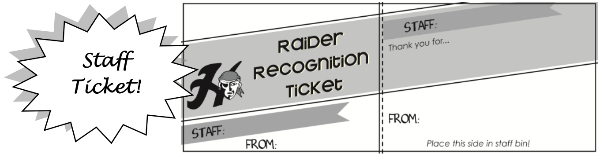 [Speaker Notes: This should be brief (5 minutes)]
What to include on your poster
Examples of Systems, Data, and Practices!
Data Examples
Fidelity Data (e.g., TFI or TIC)
Outcome Data (e.g., ODR or attendance)
System Examples
Team Action Plans
Staff Survey
Practice Examples
Lesson Plan
Teaching Matrix
Consequence Flow Chart
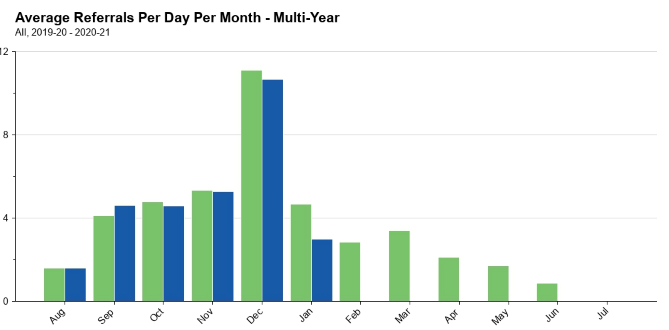 Please include data as part of your poster!
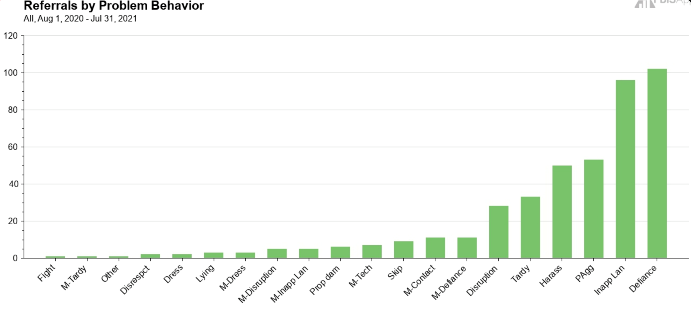 [Speaker Notes: This should be brief (5 minutes)]
What to include on your poster
Consider including features that promote sustainability!
PBIS Handbook image
Newsletter sharing data with staff or families
Picture of policy on school website
Sample PD agenda to introduce new staff to PBIS
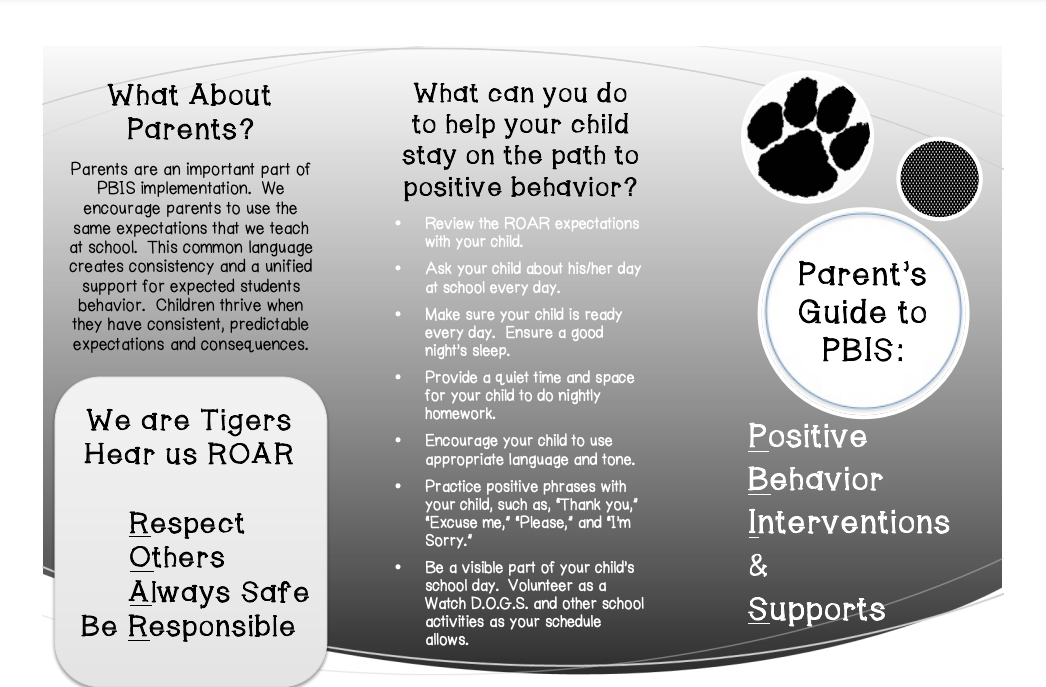 [Speaker Notes: This should be brief (5 minutes)]
POSTER EXAMPLE
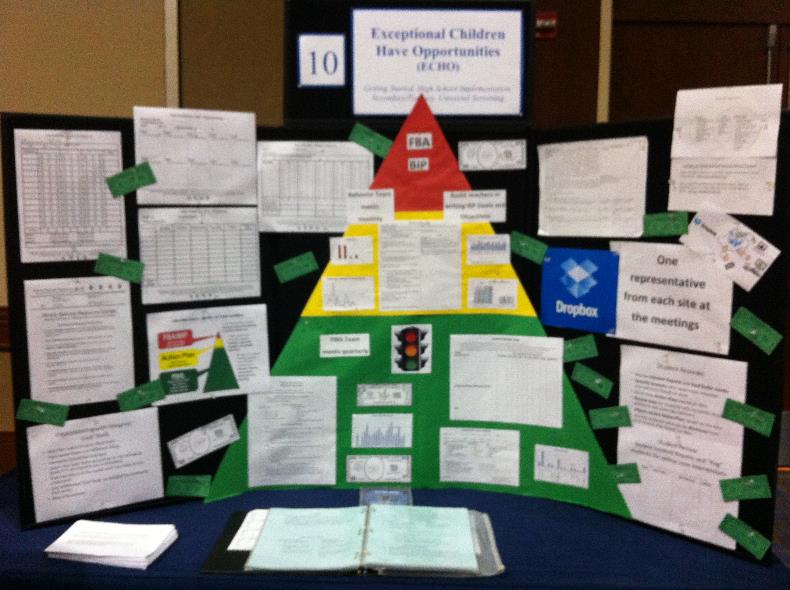 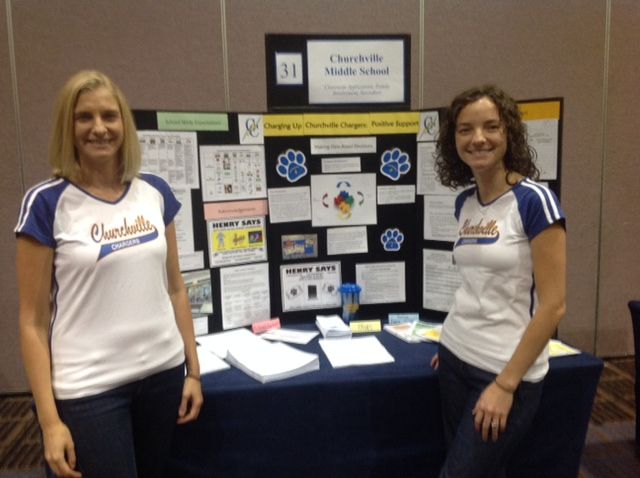 [Speaker Notes: TRAINER NOTE: Here is an example of a virtual poster from last year, created in google slides. You can click on the TV, fish, chalkboard, and computer screen to view various elements of PBIS, including the start of a PBIS Handbook. Feel free to get creative in your virtual poster design!
Poster Session Examples and Directions https://sebacademy.edc.org/poster-session-direction-and-examples]
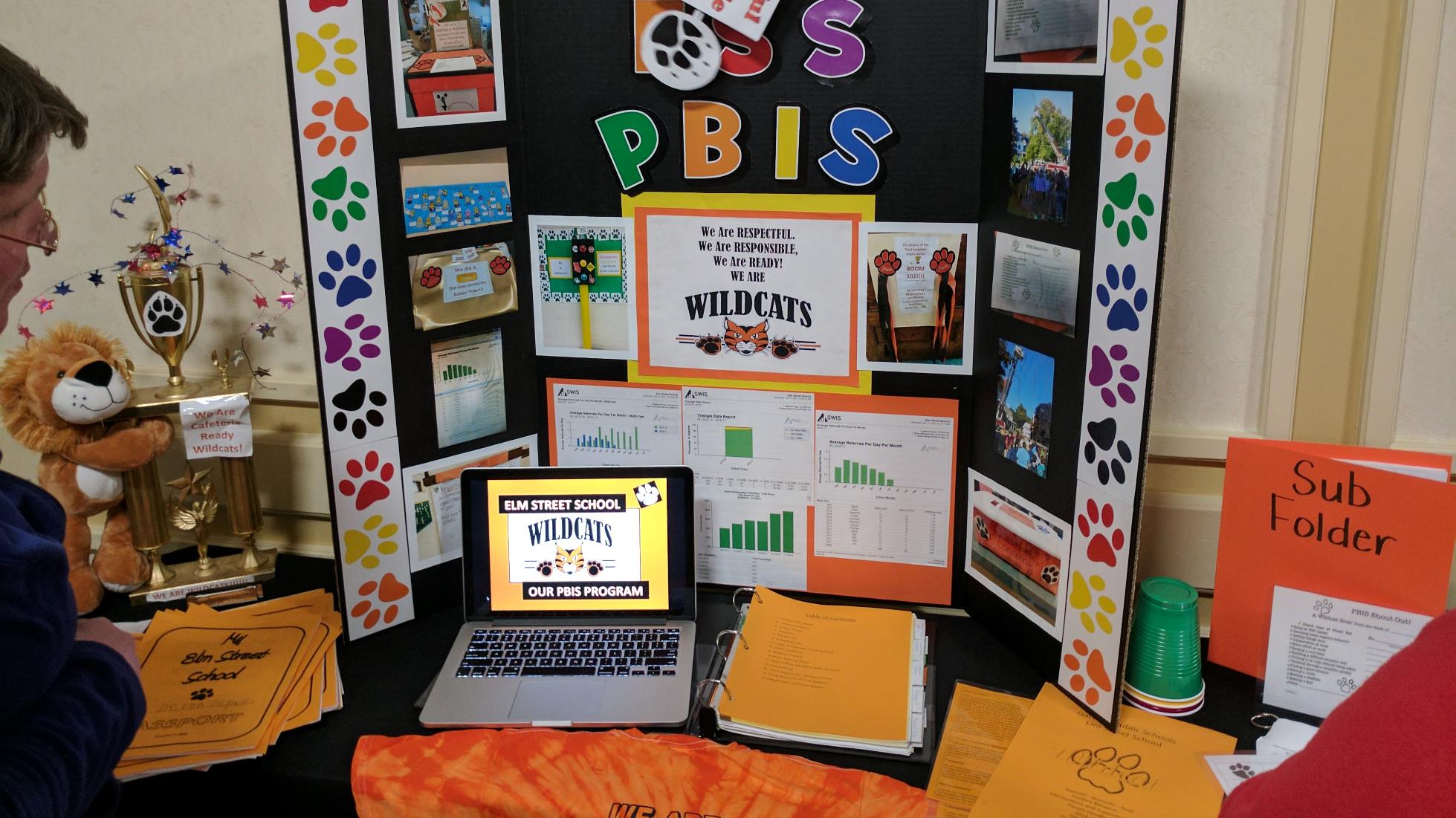 [Speaker Notes: Poster Session Examples and Directions https://sebacademy.edc.org/poster-session-direction-and-examples]
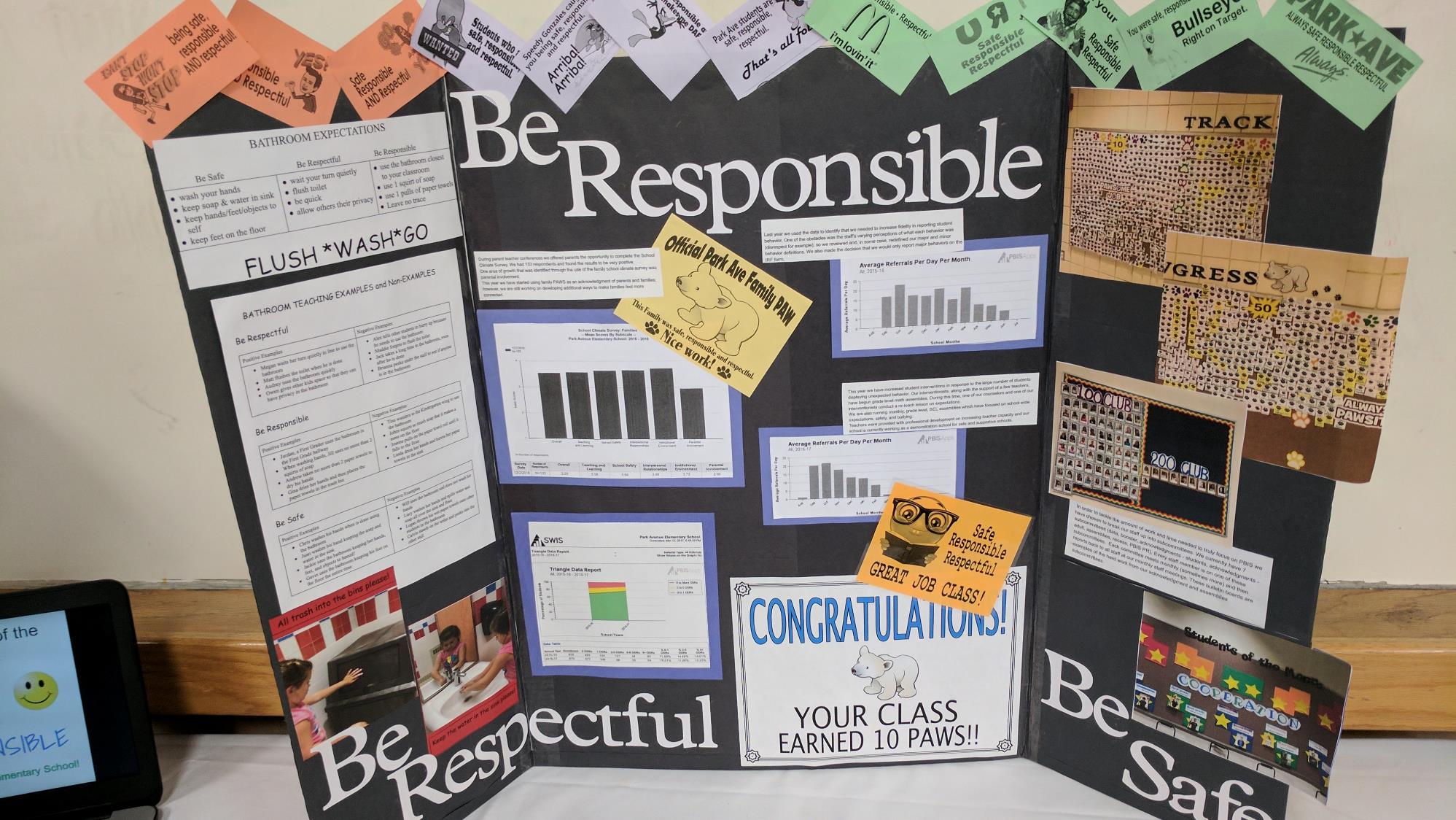 [Speaker Notes: Poster Session Examples and Directions https://sebacademy.edc.org/poster-session-direction-and-examples]
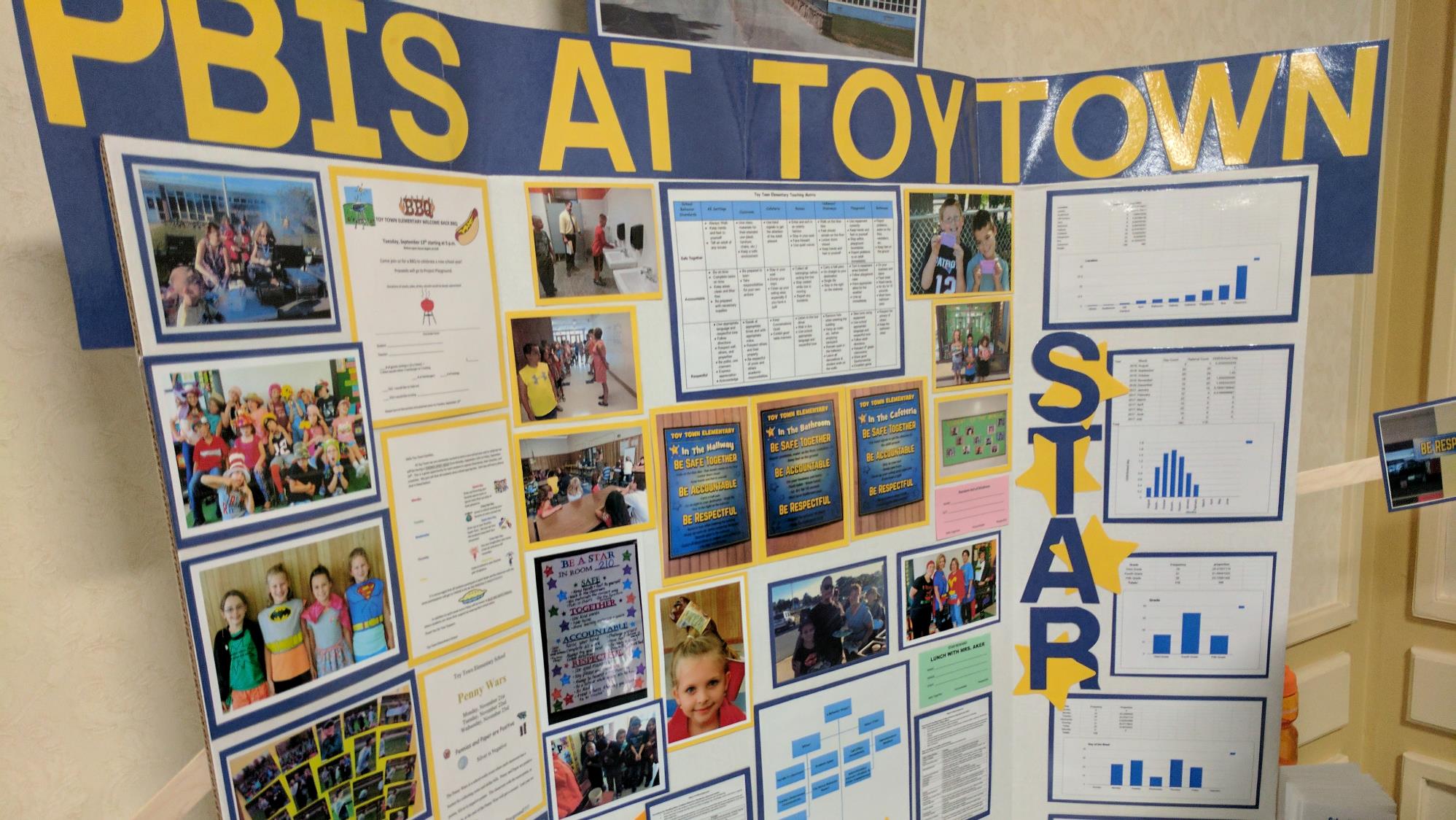 [Speaker Notes: Poster Session Examples and Directions https://sebacademy.edc.org/poster-session-direction-and-examples]
DISCUSSION: LOOKING AHEAD
Decide on a poster format and what you want to show off with your poster.

Discuss what next steps need to be completed between now and the March team training.

What further support do you need so you can support your team with this work?
5 minutes
5 minutes
With co-coach

Whole Group
[Speaker Notes: Poster Session Examples and Directions https://sebacademy.edc.org/poster-session-direction-and-examples]
Agenda & Coaches' Tasks
What questions do you have on today’s content?
What questions do you have on the follow-up tasks?
HELPFUL RESOURCES
RESOURCES:
Beginning to Address Equity in Tier 1 Systems
Integrated TFI Companion Guide
Culturally Responsive Field Guide
Discussing Race, Racism, and Important Events with Students
Centering Equity within the PBIS Framework: Overview and Evidence of Effectiveness
Implicit Bias Video
Vulnerable Decision Points Worksheet
Poster Session Directions and Examples
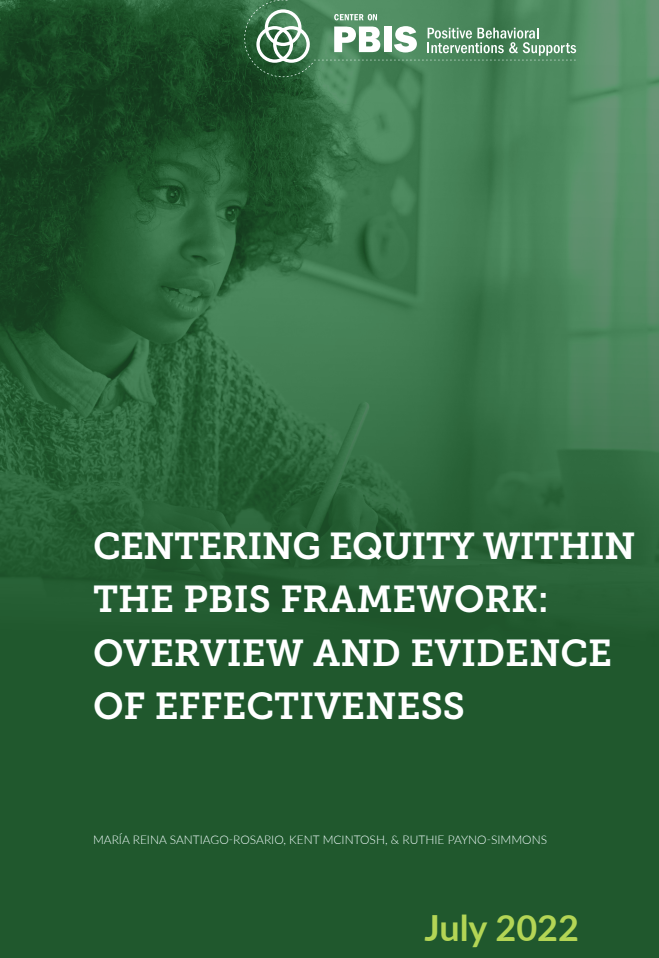 [Speaker Notes: RESOURCES:
Centering Equity within the PBIS Framework: Overview and Evidence of Effectiveness: https://sebacademy.edc.org/centering-equity-within-pbis-framework-overview-and-evidence-effectiveness 
Beginning to Address Equity in Tier 1 Systems: https://sebacademy.edc.org/beginning-address-equity-tier-1-systems 
Discussing Race, Racism, and Important Events: https://sebacademy.edc.org/discussing-race-racism-and-important-current-events-students-guide-lesson-plans-and-resources 
Integrated TFI Companion Guide -https://sebacademy.edc.org/integrated-tiered-fidelity-inventory-companion-guide
Culturally Responsive Field Guide -https://sebacademy.edc.org/pbis-cultural-responsiveness-field-guide
Poster Session Examples and Directions https://sebacademy.edc.org/poster-session-direction-and-examples
Implicit Bias Video - https://www.youtube.com/watch?v=ucEAcIMkS0c 
Vulnerable Decision Points (VDP) Worksheet - https://sebacademy.edc.org/vulnerable-decision-points-vdp-worksheet]
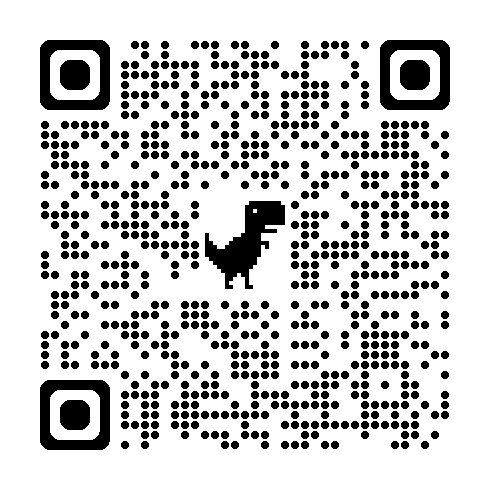 EVALUATION 9A
Please remember to complete the evaluation! 

Scan the QR code to access.
[Speaker Notes: TRAINERS -
Put link to evaluation (below) in the chat for those who do not use the QR code:

Evaluation Survey: https://go.edc.org/Cohort-9A-Evaluation]
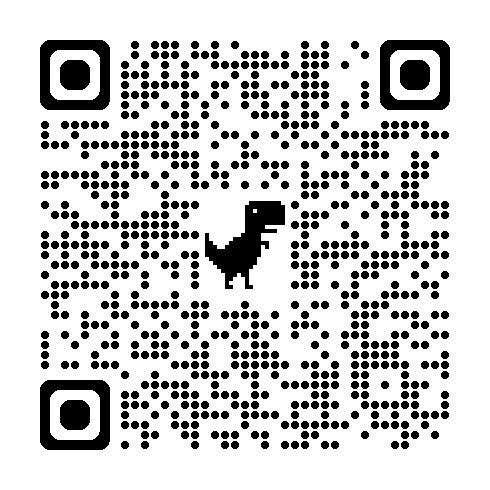 EVALUATION 9B
Please remember to complete the evaluation! 

Scan the QR code to access.
[Speaker Notes: TRAINERS -
Put link to evaluation (below) in the chat for those who do not use the QR code: Evaluation- https://go.edc.org/SEB-Academy-Event-Evaluation]